TLAK
Kde jste se mohli setkat s pojmem TLAK?
atmosférický tlak
tlak pod vodou při potápění
tlak nějaké kapaliny či plynu
Co to tedy je tlak?
Vezměte si člověka, který se bude pohybovat zasněženou krajinou.
Např. 30 cm prašanu – komu se půjde lépe?
	člověku v botách
	člověku na lyžích		proč?
Asi tušíme, že člověku v botách se půjde hůře, bude se více bořit.
Budeme předpokládat stejnou gravitační sílu člověka v botách i na lyžích.
Člověk v botách má menší plochu podrážek než člověk na lyžích (plocha lyží).
Člověk v botách bude na sníh působit větším tlakem a bude se více bořit.
Tlak vzniká působením síly na plochu.
zapište si do sešitu tento snímek
TLAK – p      (malé písmeno p)
základní jednotka – pascal – Pa    (velké P malé a)

1 kPa =  1000 Pa		(kilopascal)
1 MPa = 1 000 000 Pa	(megapascal)
1 hPa = 100 Pa		(hektopascal)
Tlak vzniká působením síly na plochu.
Síle, která způsobuje tlak říkáme tlaková síla.
Tlak vypočteme tak, že sílu podělíme plochou.
Platí:	větší síla → větší tlak   samozřejmě i naopak   menší síla → menší tlak
Platí:	větší plocha → menší tlak   samozřejmě i naopak   menší plocha → větší tlak
TLAK – p
zapište si do sešitu tento snímek
Př. 1 Jaký tlak na zem vyvolá betonový panel, působí-li silou 8000 N a jeho plocha je 2,5 m2?
p = ? [Pa]
F = 8000 N	(newton je základní jednotka – nemusíme převádět)
S = 2,5 m2	(metr čtverečný je základní jednotka – nemusíme převádět)
Panel vyvolá tlak 3 200 Pa.
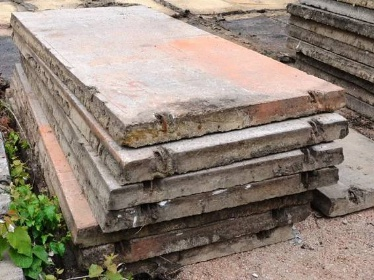 S – obsah plochy
T těžiště
F
TLAK – p
Př. 2 Jaký tlak na podlahu vyvolá člověk o hmotnosti 70 kg, jestliže plocha podrážek jeho bot je asi 5 dm2?
p = ? [Pa]
F = ? [N]	musíme vypočítat sílu
m = 70 kg	je to gravitační síla, kterou působí člověk
F = m . g	o hmotnosti 70 kg
F = 70 . 10 N = 700 N
S = 5 dm2
= 0,05 m2   museli jsme převést na základní jednotku
Člověk vyvolá tlak 14 kPa.
TLAK v pevných látkách
zapište si do sešitu nadpis a větu v rámečku
Tlak se v pevných látkách přenáší ve směru působící tlakové síly.
tak uložený trám vzhledem k tlakové síle odolá lépe
F
F
F
F
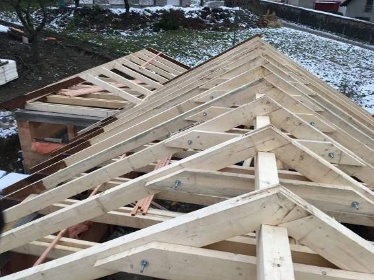 tak uložený trám vzhledem k tlakové síle se snadno prohne
TLAK v pevných látkách
Úlohy učebnice strana 111. – označené sovou
ÚKOL 6    úkol mi posílejte na adresu drazny.ladislav@cvvoda.cz

Vyberte si z učebnice 3 libovolné úlohy označené sovou ze strany 111.
Odpovídejte celou větou.
Odpovězte ne všechny otázky k úloze.
Např.
Lino se chůzí nedeformuje, protože podrážka má velkou plochu – tlak je malý. Nohy žákovských židlí mají menší plochu než podrážky, působí tam větší tlak.Pokud se žák houpe na židli, tak se plocha násobně zmenší a tím se násobně zvětší tlak na lino.Síly zůstávají stejné – pokud zanedbáme hmotnost židličky.
TLAK – p
Př. 3 Jaký tlak na podlahu vyvolá člověk o hmotnosti 50 kg, jestliže plocha podrážek jeho bot je asi 4 dm2?
p = ? [Pa]
Člověk vyvolá tlak 12,5 kPa.
F = ? [N]
m = 50 kg
F = m . g
F = 50 . 10 N = 500 N
S = 4 dm2
= 0,04 m2